9 MM ANHCOR PIN STRAIGHNESS COMPLAINT
PLATING AT HIGHER SIDE 11-12 MICRONS STRAIGHTNESS GAUGE NOT PASS
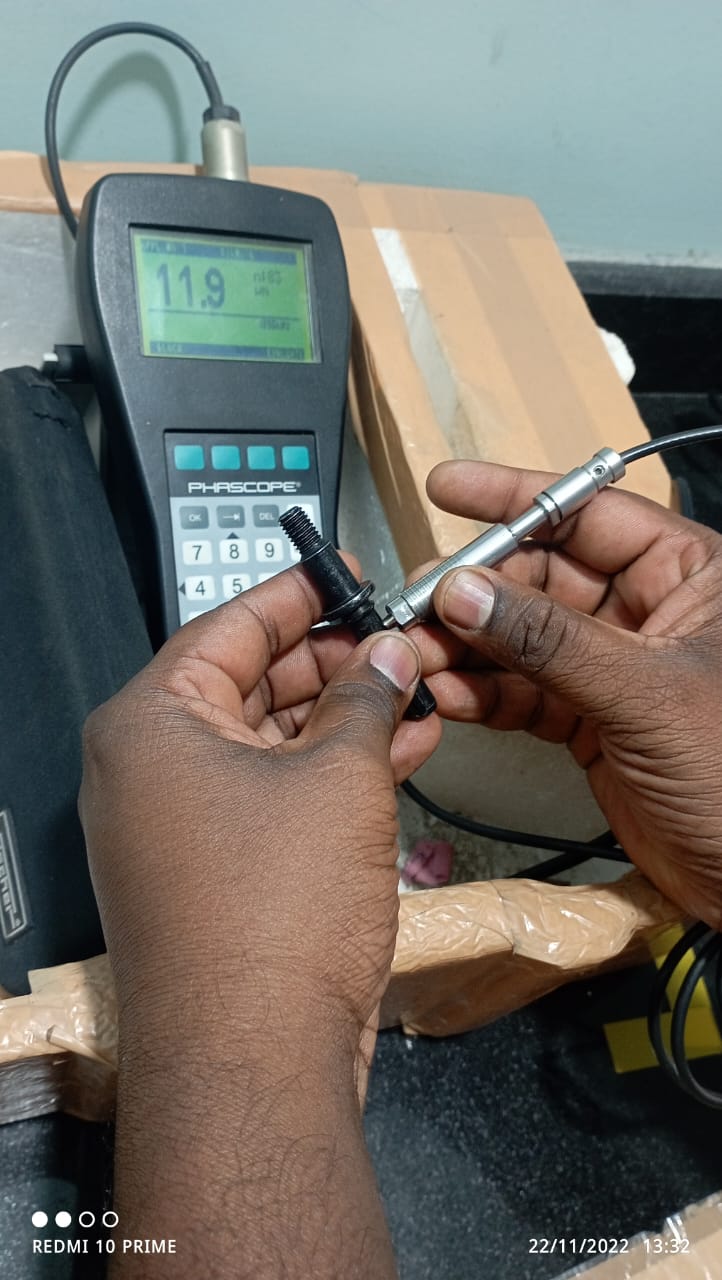 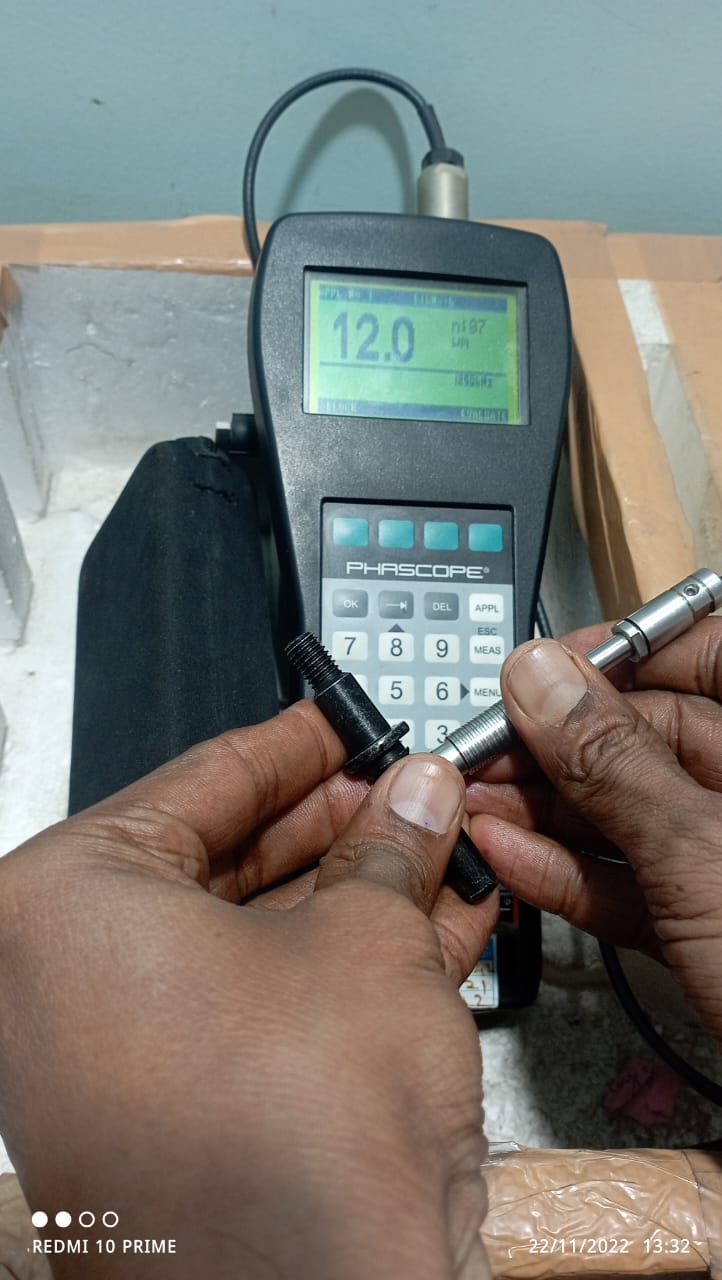 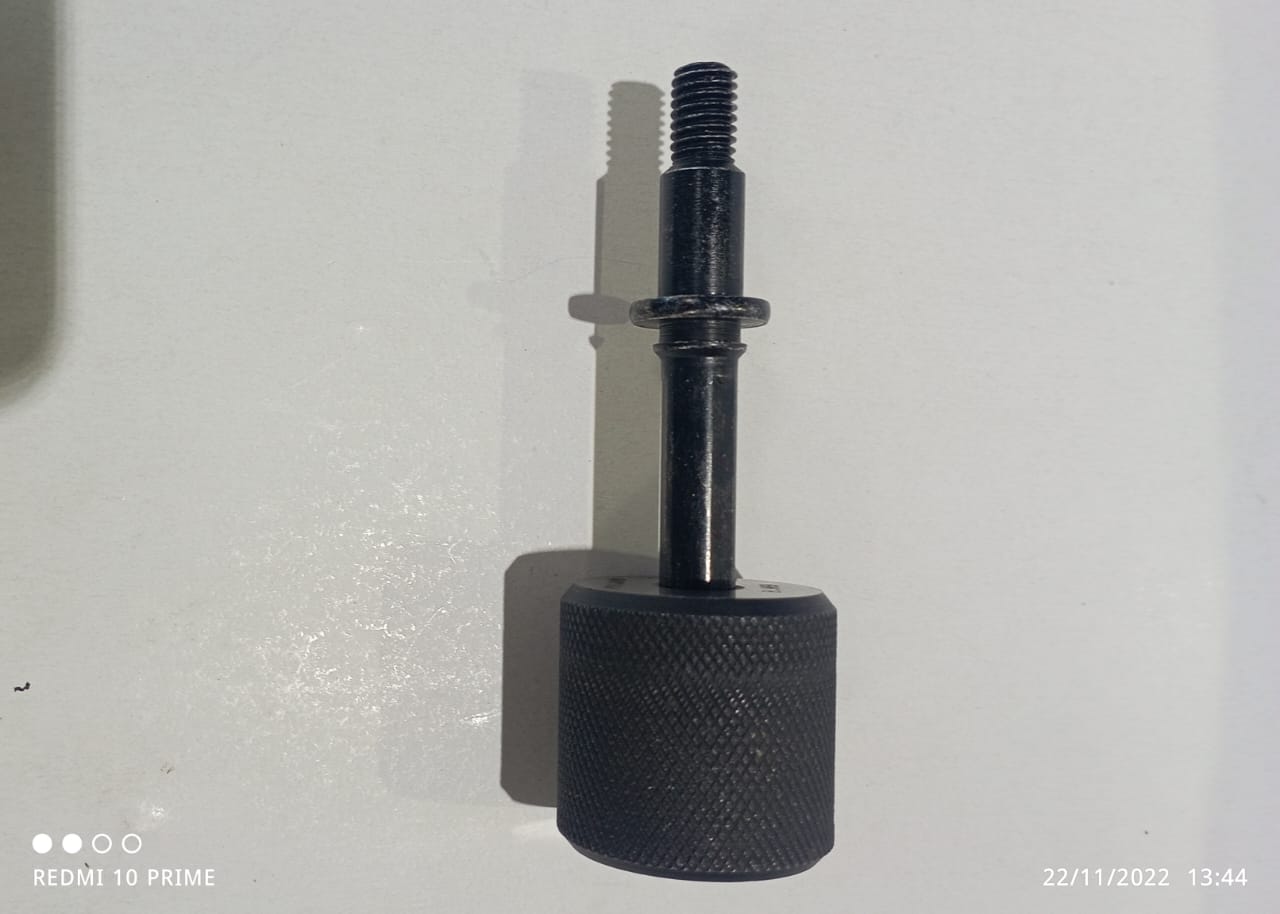 AFTER REMOVING THE PLATING GAUGE PASS
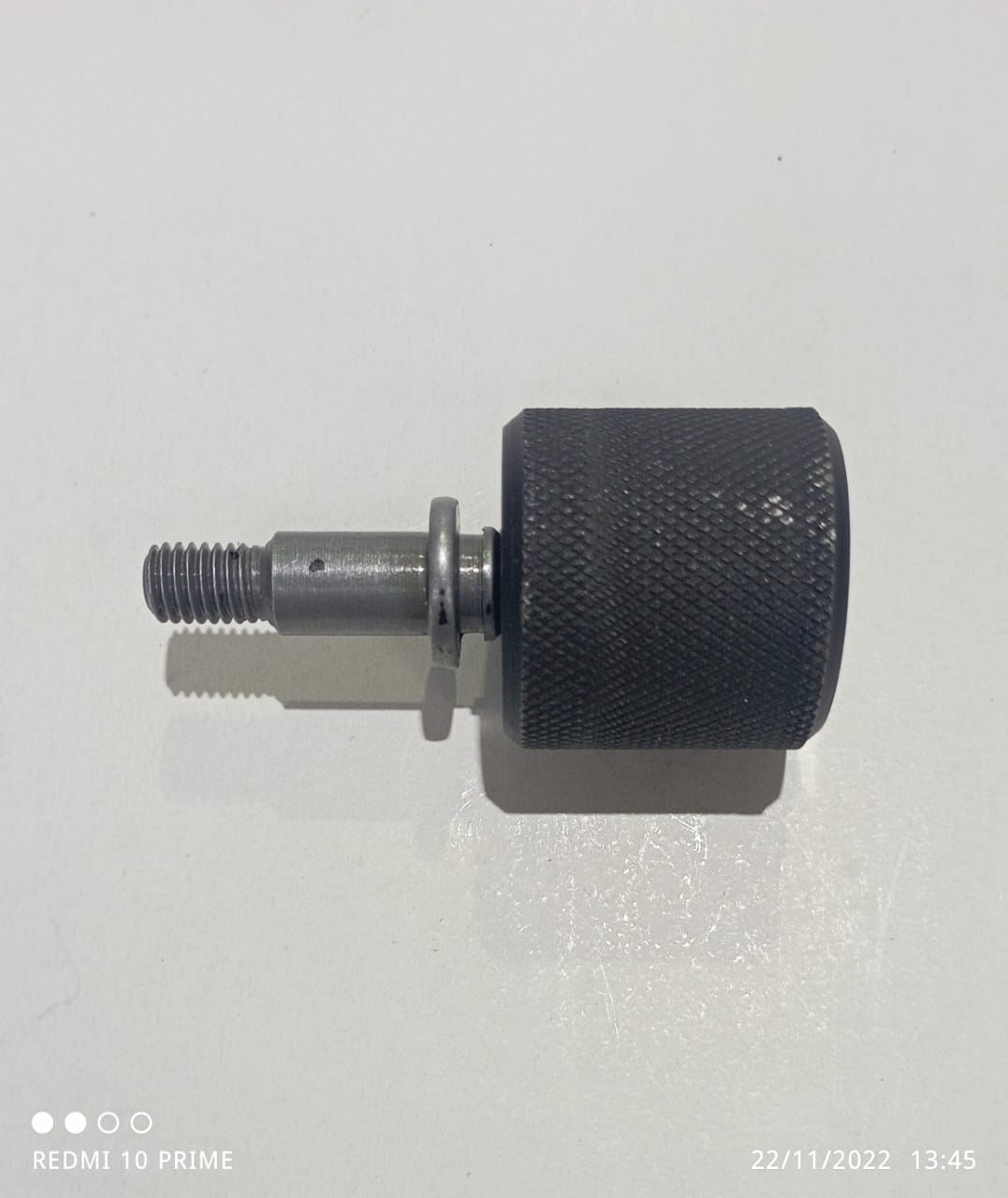 1
TPM – The Perfect Move towards mindset change
9 MM ANHCOR PIN STRAIGHNESS COMPLAINT
PLATING AT LOWER SIDE 8-9  MICRONS STRAIGHTNESS GAUGE PASS
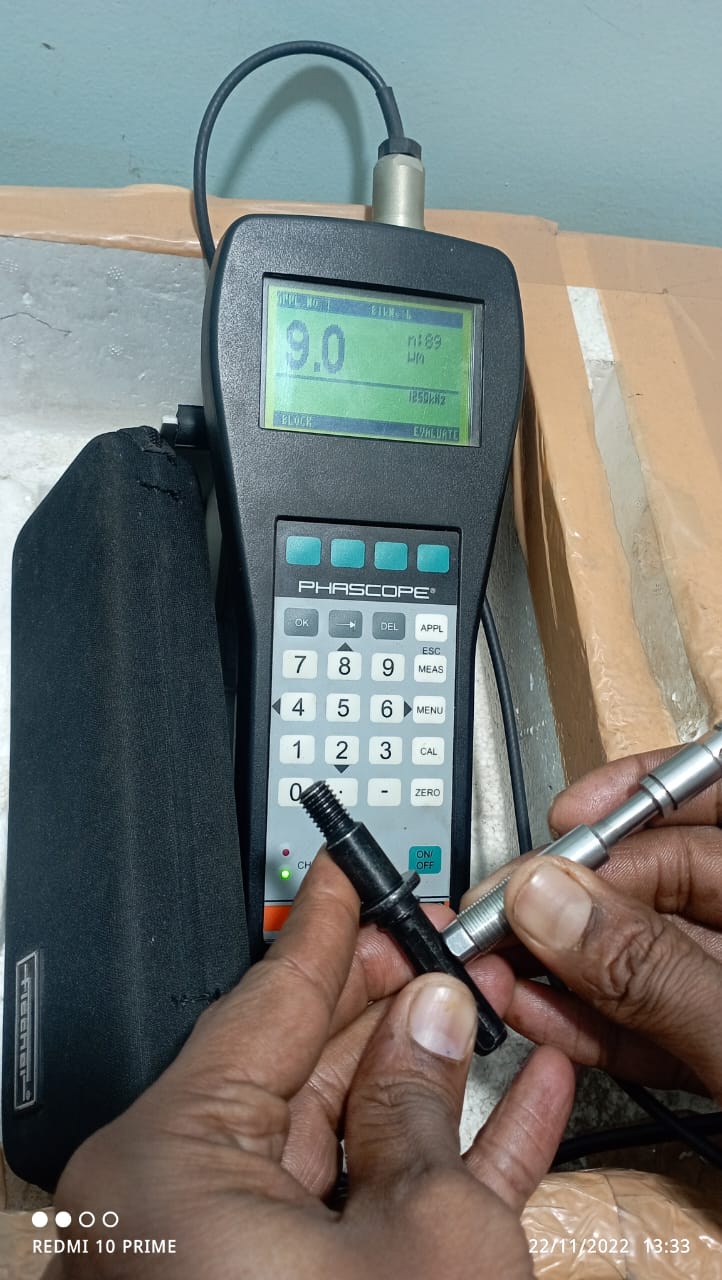 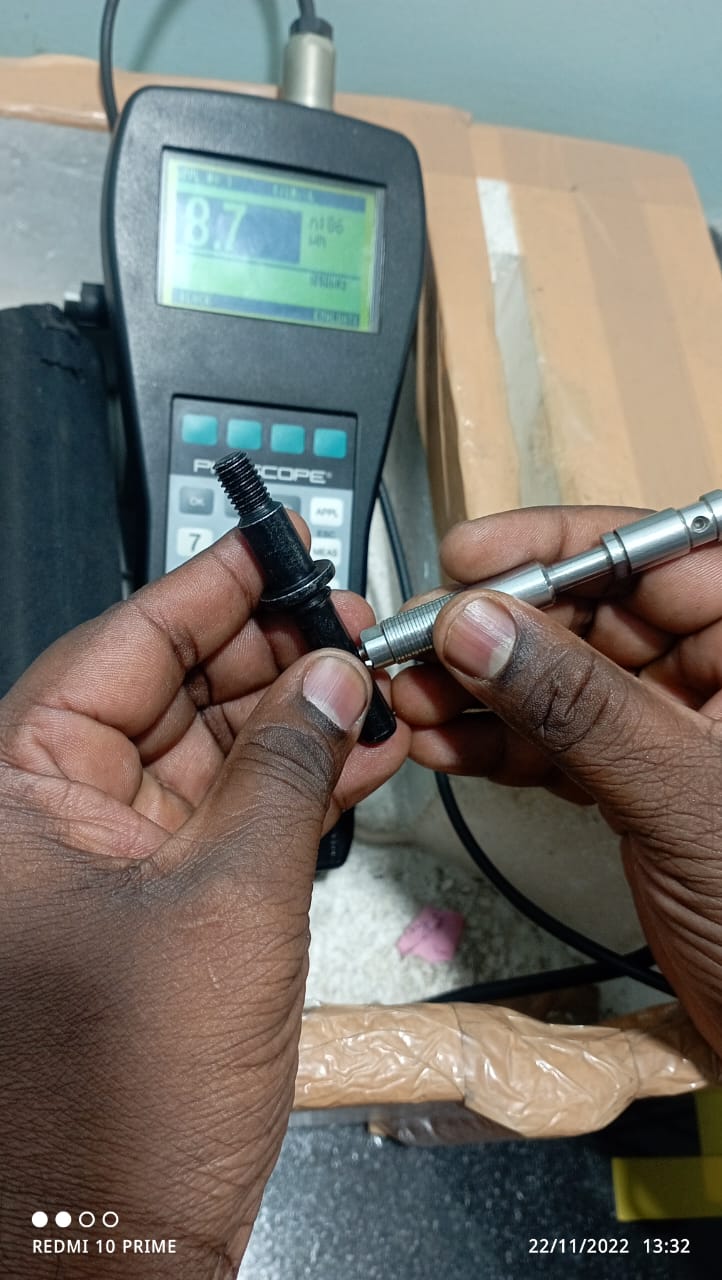 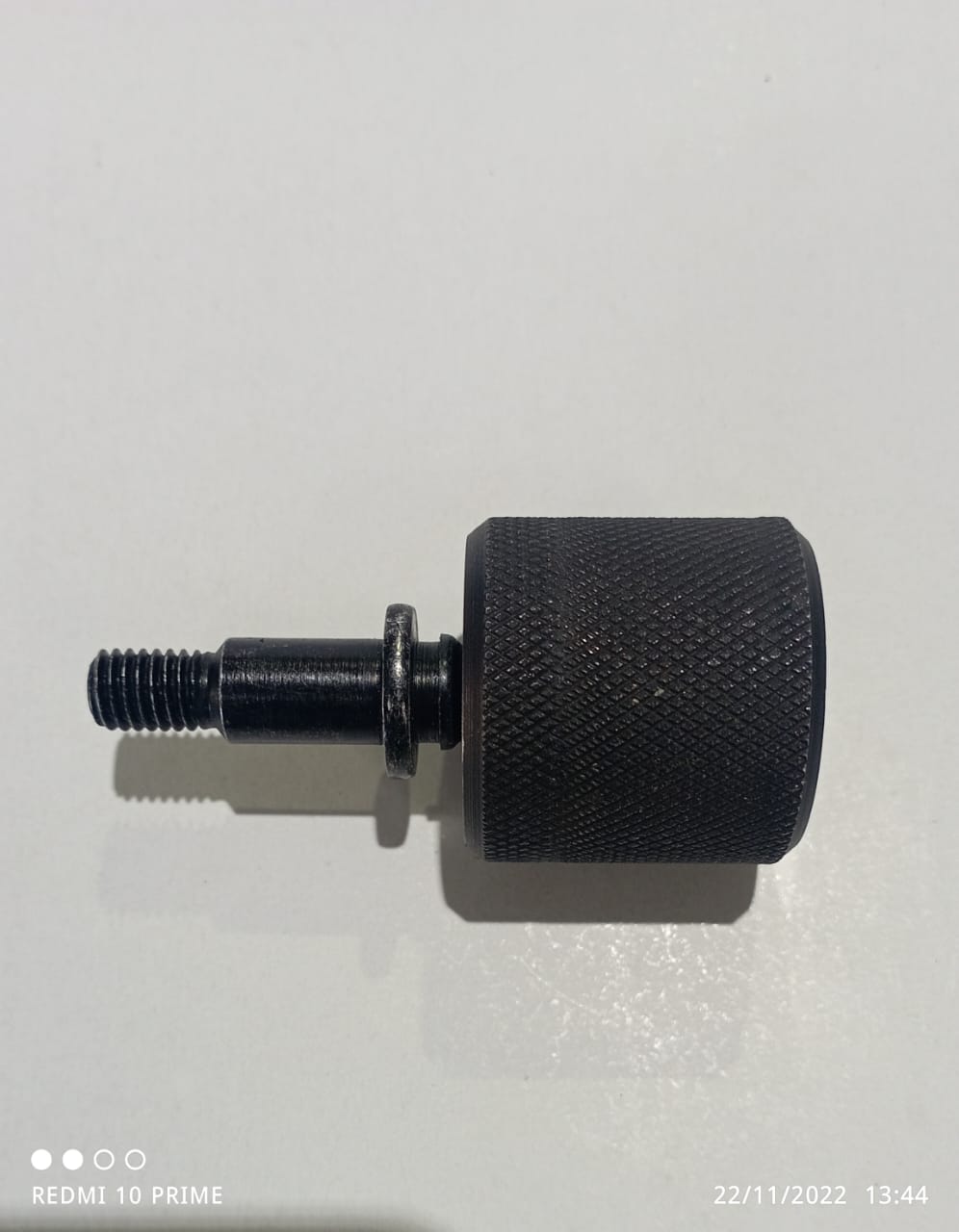 2
TPM – The Perfect Move towards mindset change